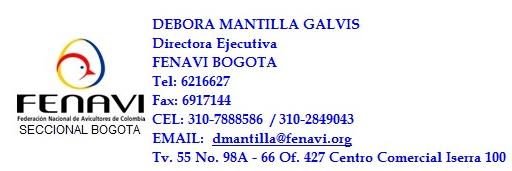 PROMOCIÓN DE BUENAS PRÁCTICAS EN EL AHORRO Y USO EFICIENTE DE LA ENERGÍA PARA LA ILUMINACIÓN DE GALPONES AVÍCOLAS DE POLLO DE ENGORDE::.FEDERACIÓN NACIONAL DE AVICULTORES  - FENAVI.::
Autores: Débora Mantilla  Galvis y Rafael Eduardo Mora Huertas.
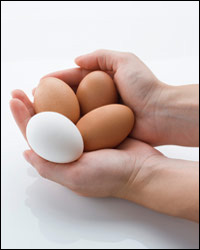 Inversión inicial
COP$134,8  millones
Tiempo de retorno de inversión: 0,39 años
Ahorros económicos COP$346,6 millones/año
Ahorros en energía:
868.441 KWh/año
PUNTOS CRÍTICOS IDENTIFICADOS
1
Punto Crítico
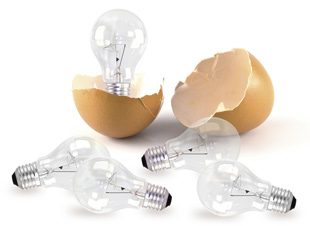 Causas
Pérdidas económicas
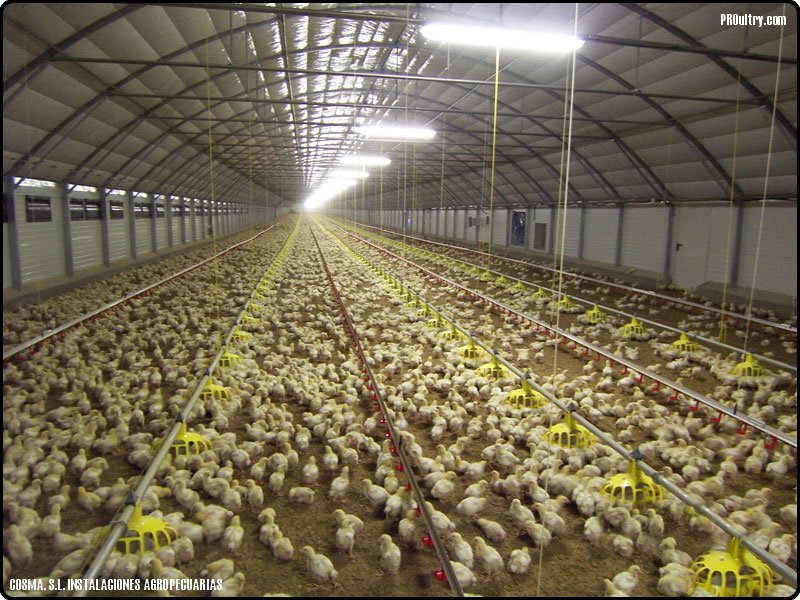 El proyecto se enfocará en el ahorro y uso eficiente de energía eléctrica para iluminación en galpones, la meta es impactar por lo menos el 20% de las granjas de engorde de la jurisdicción CAR (130 granjas). 

Mostrar mediante ejemplos los beneficios económicos y ambientales del cambio a tecnologías eficientes de iluminación, siendo necesario:
PROYECTO DE PML
PROYECTO DE PML
Beneficios ambientales
Beneficios económicos
Consolidar información de alto impacto que se divulgará en la pagina oficial de la federación y/o en otros medios.

Elaboración de una encuesta digital para medir la valoración de importancia de la información suministrada.
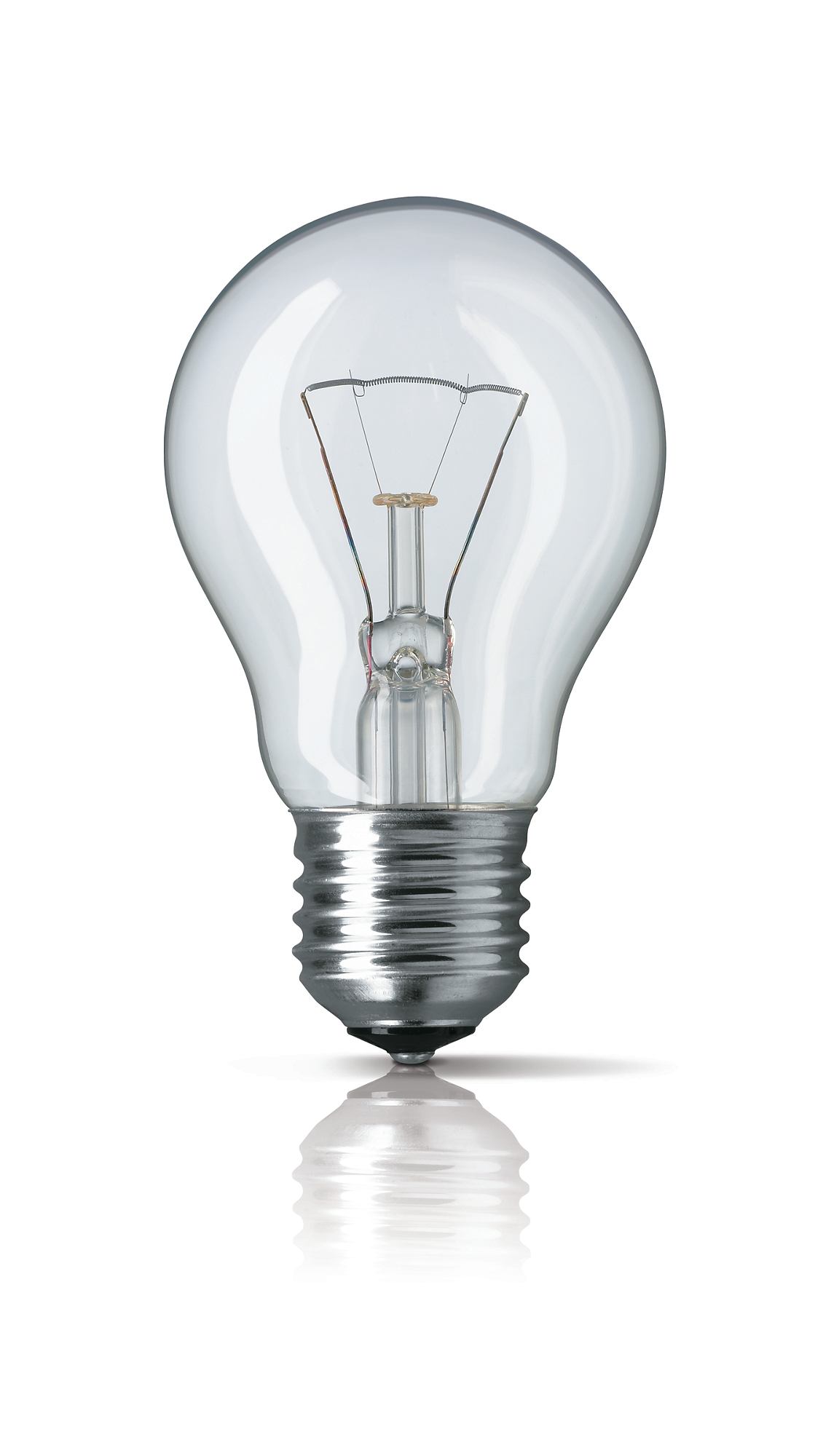 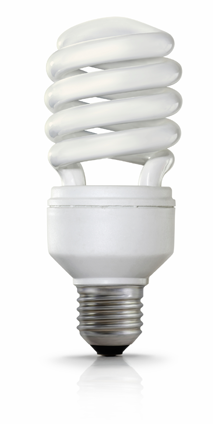 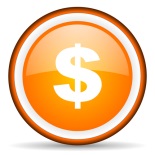 Vs.
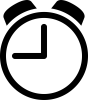